١٣
الفصل
جمع الأعداد من ٣ أرقامها وطرحها
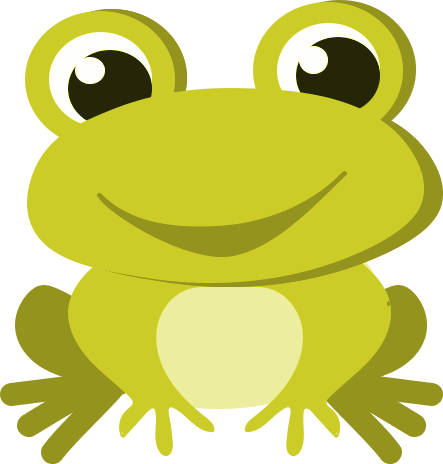 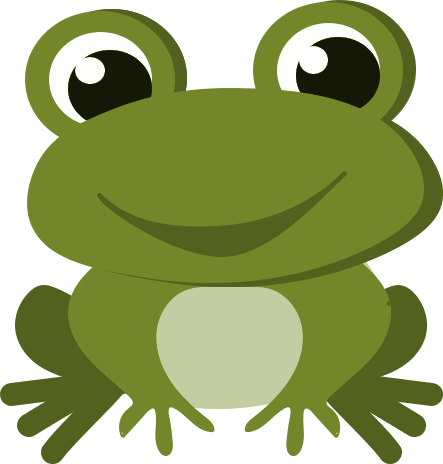 اختبار الفصل
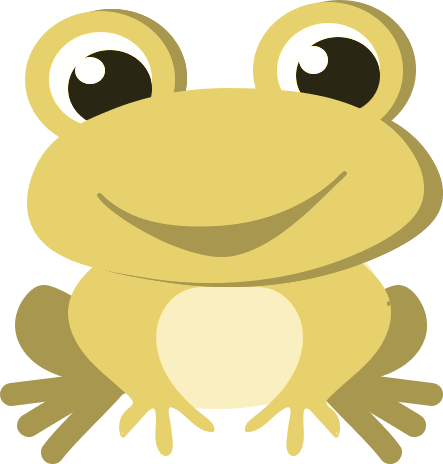 الثالث عشر
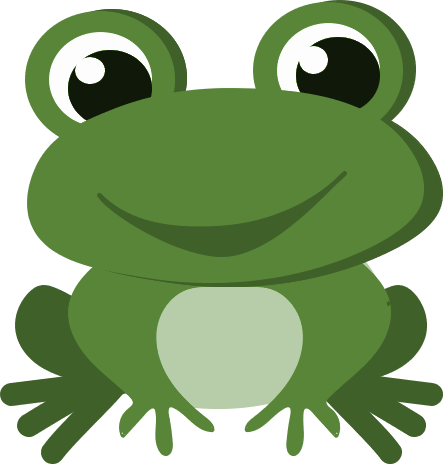 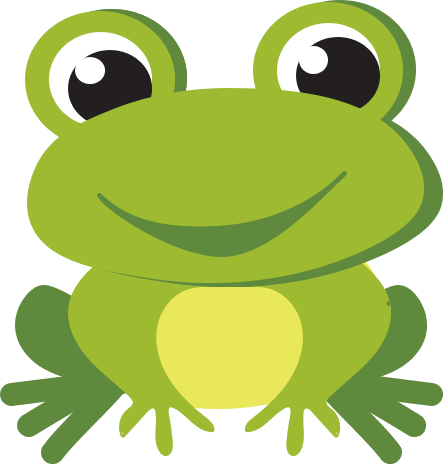 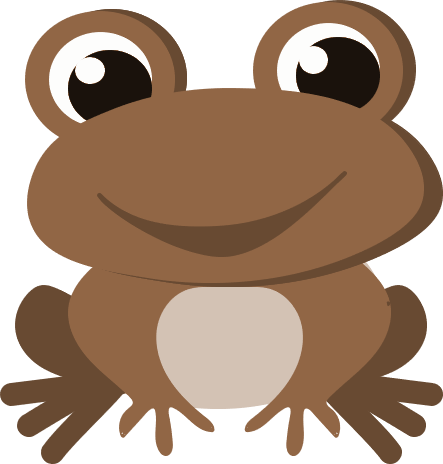 صالح الشراري
١
١
١
٢ ٨ ٧
٢ ٨ ٧
٤ ٤ ٥
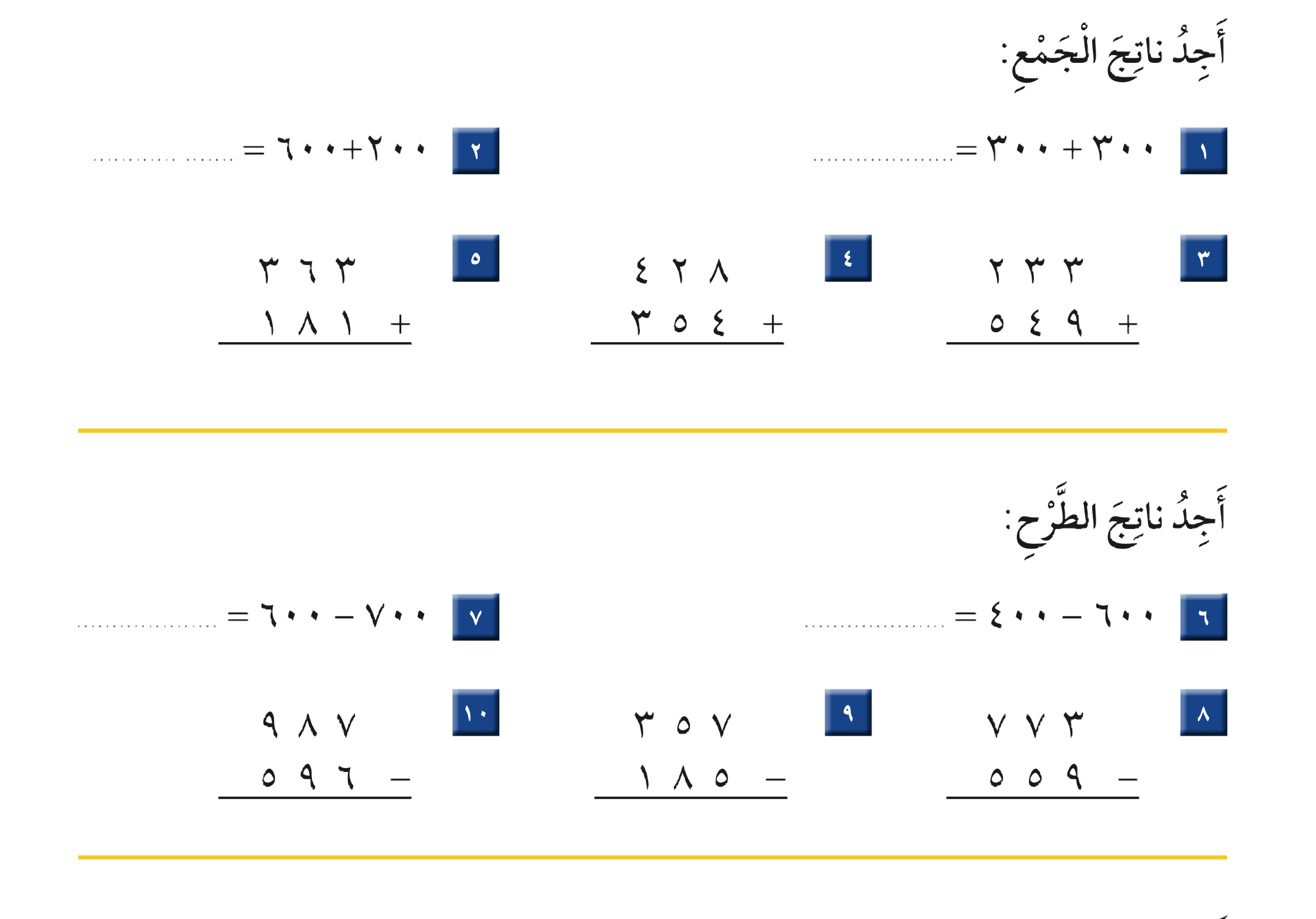 ٦٠٠
٨٠٠
٢
٨
٦
١٣
١٥
١٨
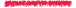 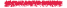 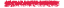 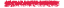 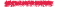 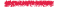 ١ ٩ ٣
٤ ١ ٢
٢ ٧ ١
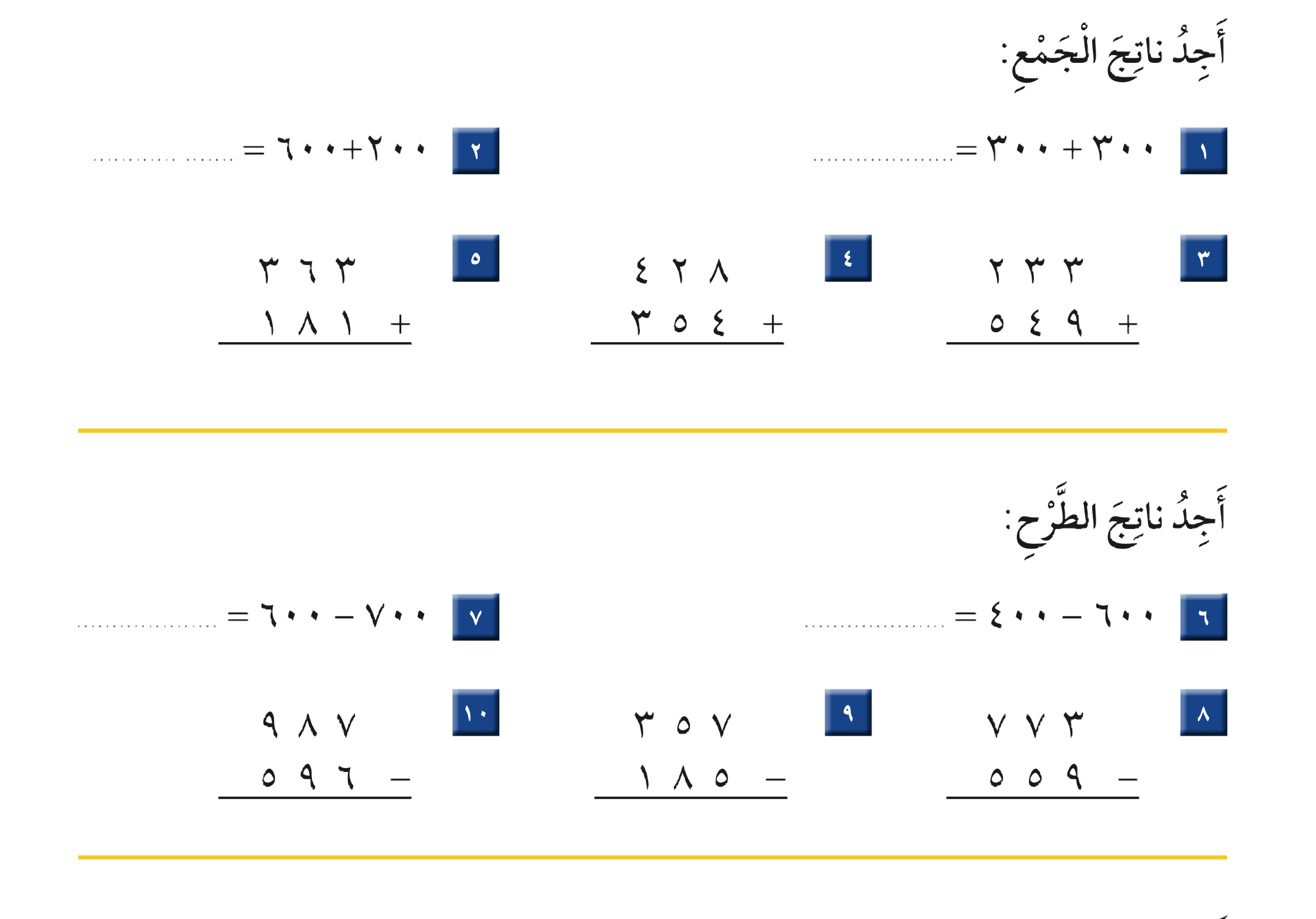 ٠ ٠ ٢
٠ ٠ ١
١
١
١
٧ ٠ ٧
٩ ١ ٨
٨ ١ ٩
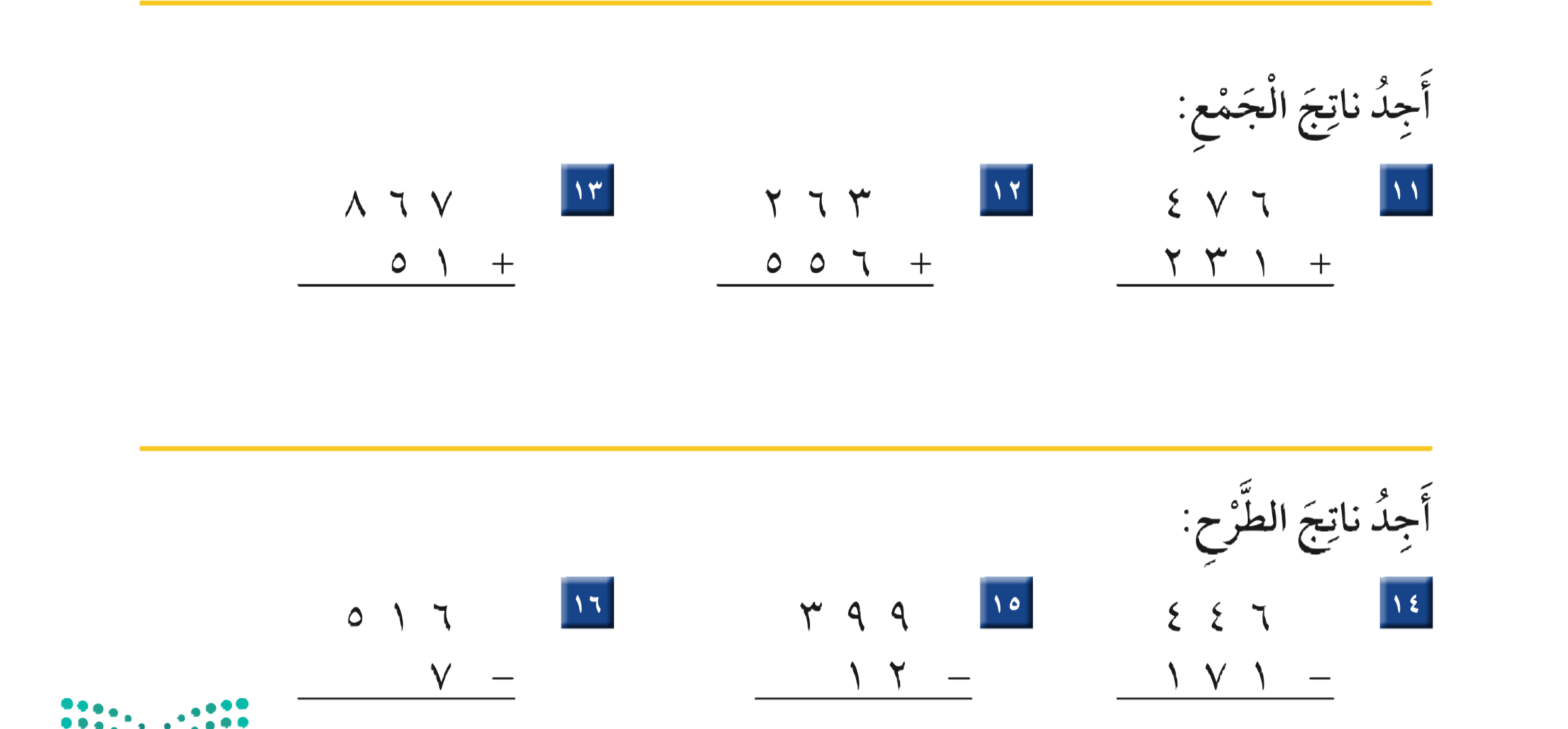 ٣
٠
١٦
١٤
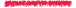 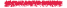 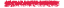 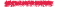 ٩ ٠ ٥
٥ ٧ ٢
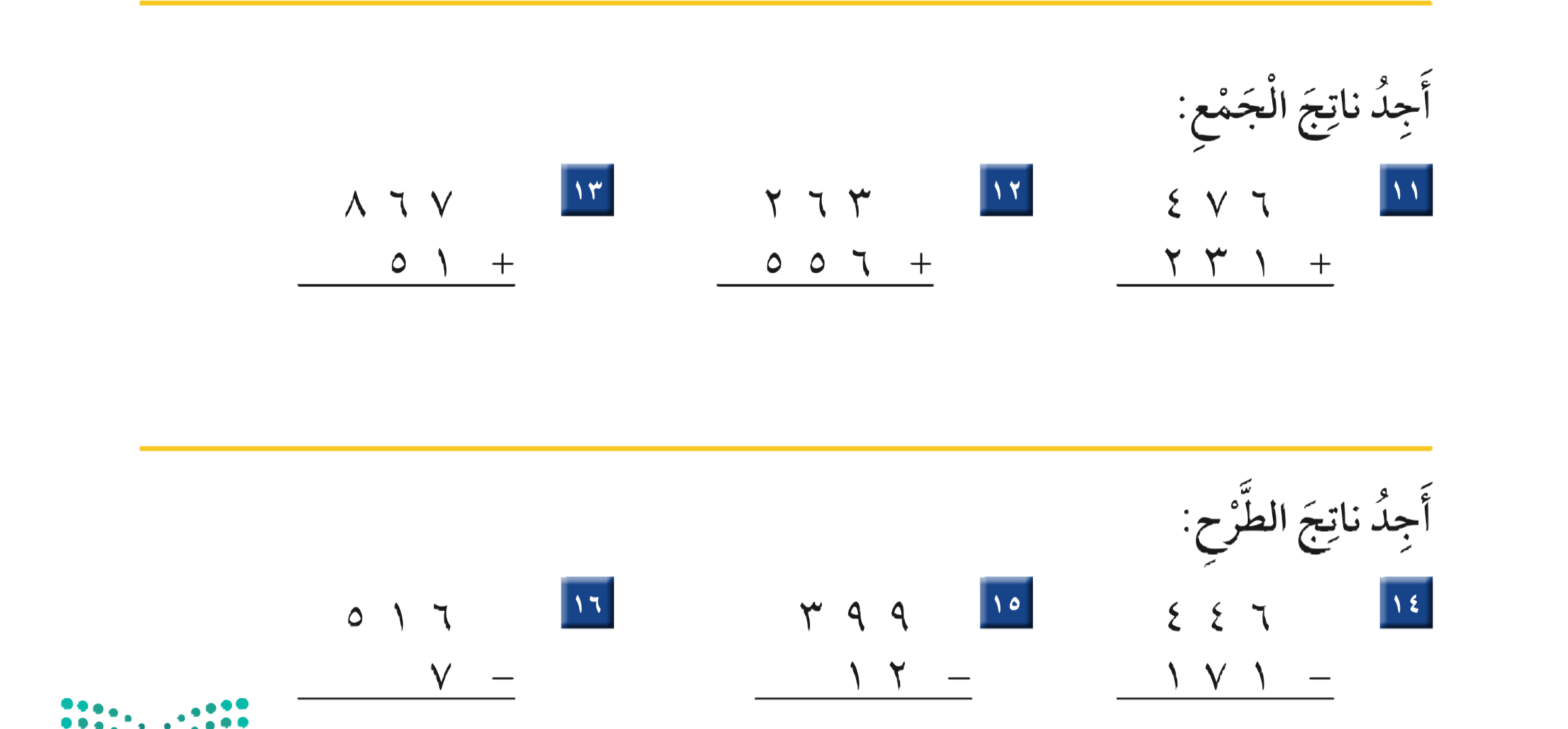 ٧ ٨ ٣